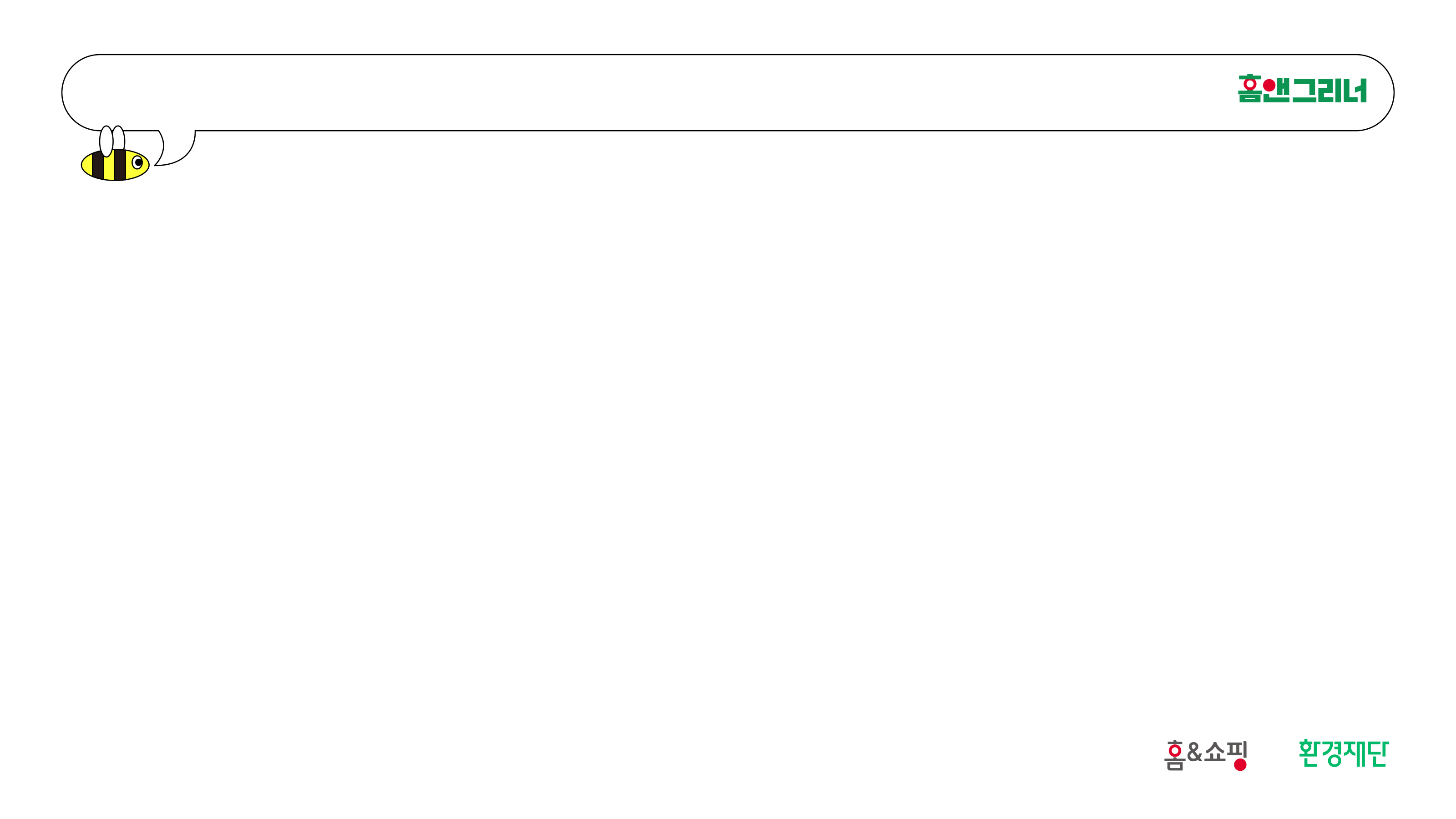 팀미션 1 (SIEFF 참석 후기 및 영화 소개하기)
주제 : 서울국제환경영화제 참석 후기 및 영화 소개하기
필수기입 내용 :#홈앤그리너 #홈앤그리너3기 #홈앤쇼핑 #환경재단 #서울국제환경영화제 해시태그
콘텐츠 양식 : 자유 양식으로 팀 SNS 계정 업로드 후 링크 제출
미션 제출 방법 - 링크 : 팀장이 구글 폼 작성(전체 콘텐츠 취합 후 한 번에 업로드- 원본 파일 : 압축 후 greengongmo@greenfund.org 메일 제출                      *파일명 : 팀명_제출일자(yymmdd)_팀미션1★6월 30일(금)까지 제출 필수!
그 외 안내사항
대표 링크 외에  추가로 제출하시는 건은 추가 콘텐츠 링크 란에 기입해주세요.
팀미션의 경우  팀 인스타그램 게시 필수이며 그 외 SNS 게시는 자유입니다.
원본파일 제출 시 꼭 파일명에 맞춰 작성 후 제출 바랍니다.
콘텐츠 제작에 필요한 로고는 하단 드라이브 링크에서 다운로드 하실 수 있습니다.